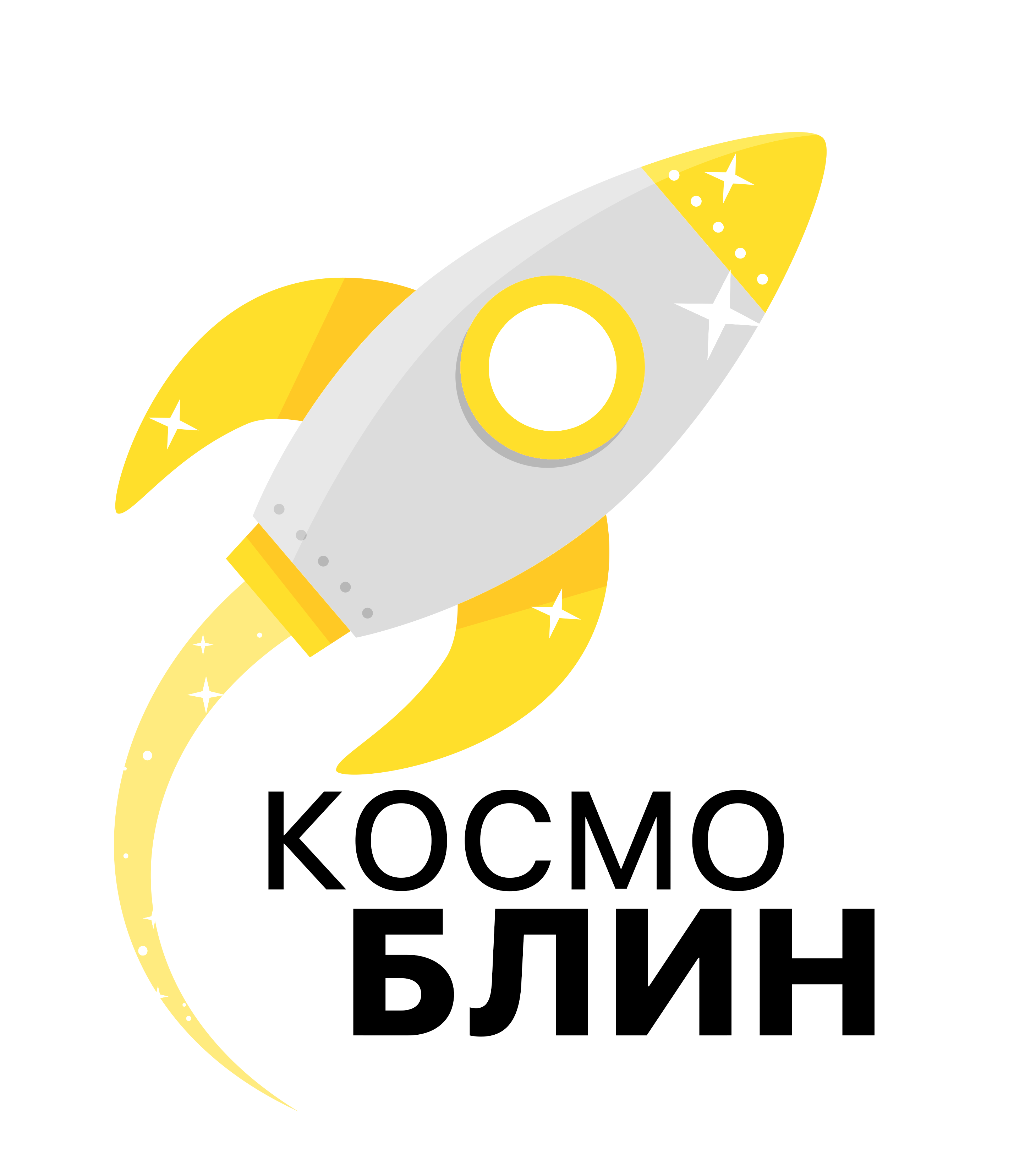 Вендинговый автомат по приготовлению блинов «Космоблин»
Команда проекта:
Филипп Венгерец
Дана Бацуева
Наставник: Брикота Татьяна
Трекер: Брюшков Руслан
1.0
Актуальность проекта
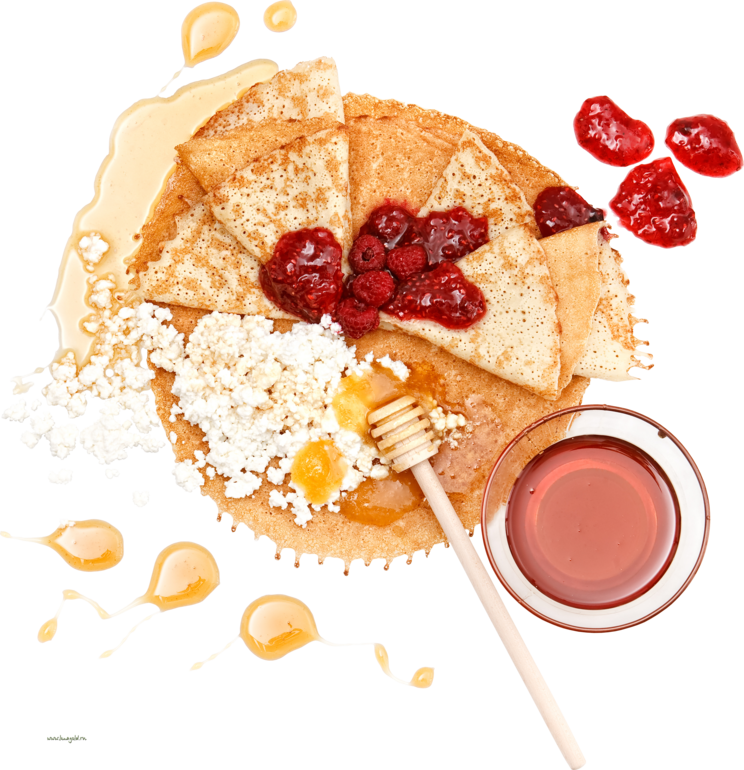 Импортозамещение – тренд на ближайшие годы, который поддерживается населением нашей страны. Этот тренд касается не только стратегически важных аспектов существования нашего общества, но и может быть распространён на ежедневные потребности.
По данным Федерации рестораторов и отельеров России в общественном питании наметилась тенденция устойчивого развития сферы общественного питания – «быстрого питания» (фаст-фуд, стрит-фуд, кофейни и т.д.)
На сегодняшний день данная сфера переполнена предложениями блюд зарубежной кухни, таких как: бургеры, хот-доги, пицца и т.д.
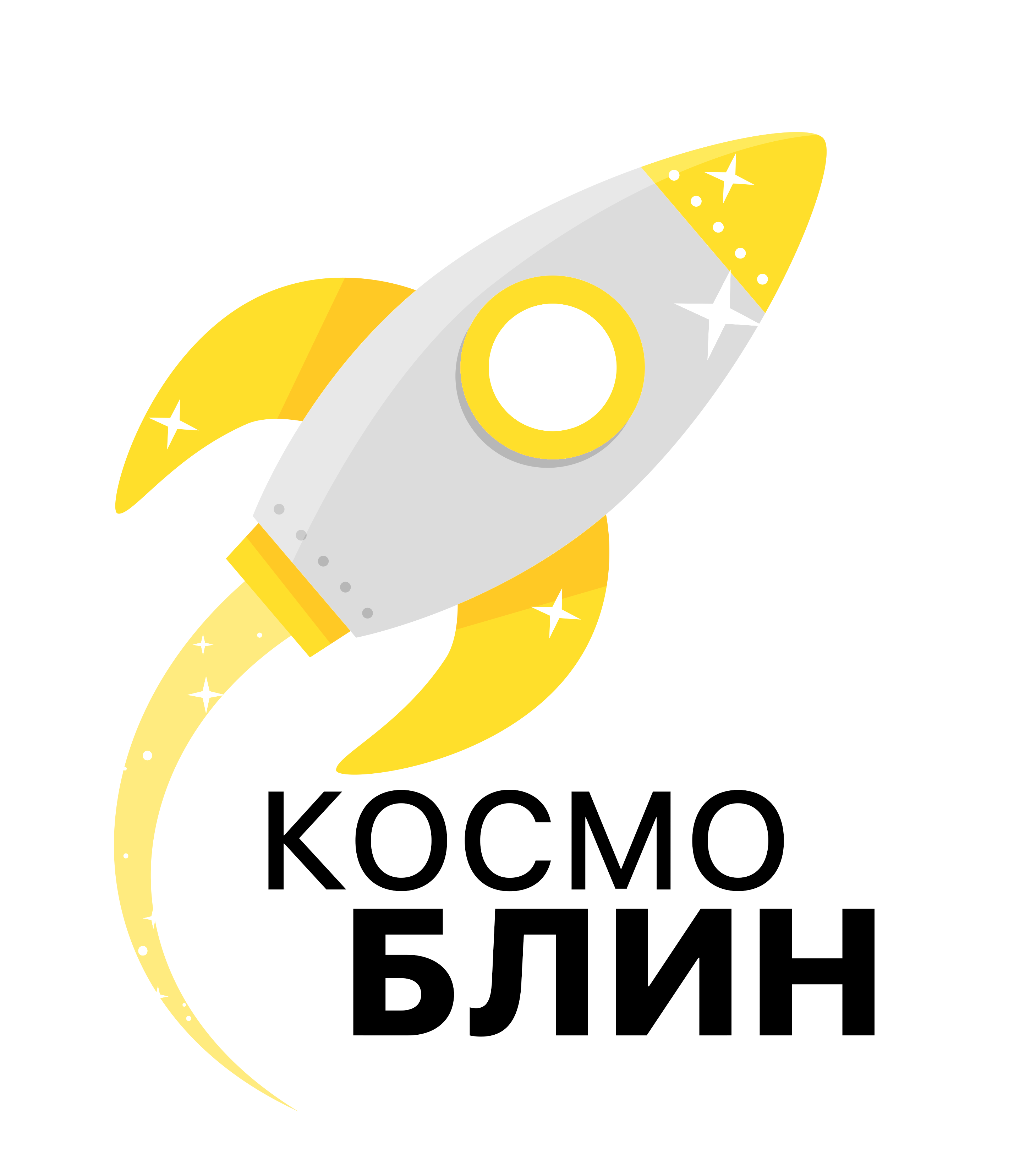 Мы предлагаем вывести на рынок национальное русское блюдо – блины и реализовывать его через автоматизированные точки производства и продажи.
Вендинговые автоматы по приготовлению и реализации блинов с начинкой «Космоблин» позволяют в течении короткого времени получить теплое, вкусное и полезное блюдо с разными вкусами.
Вендинговый автомат «Космоблин» это:
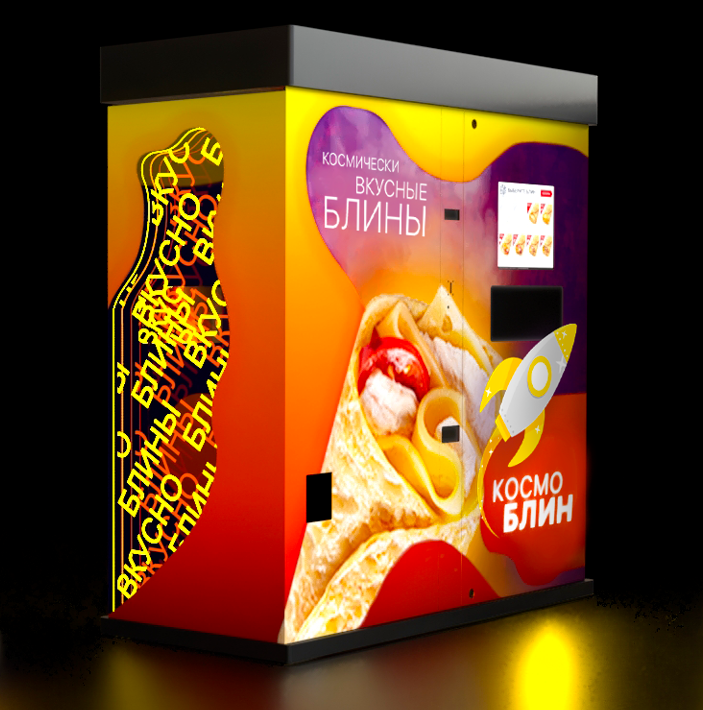 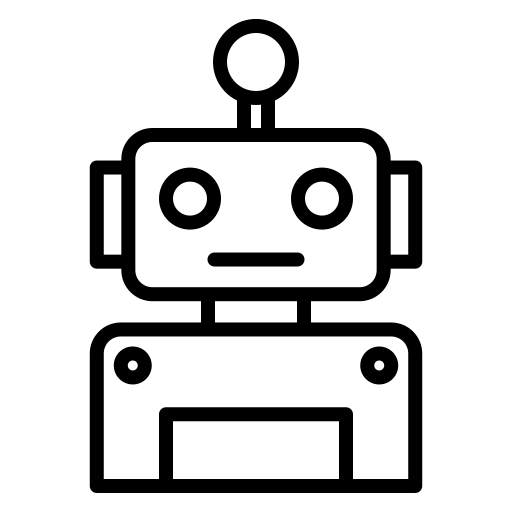 Роботизированная точка питания
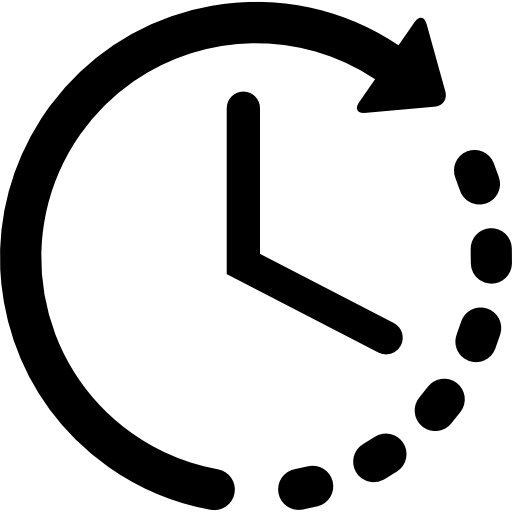 Высокая скорость обслуживания
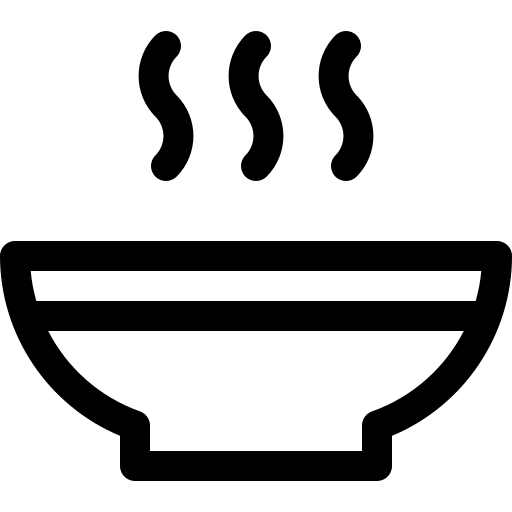 Теплые, вкусные и полезны блины
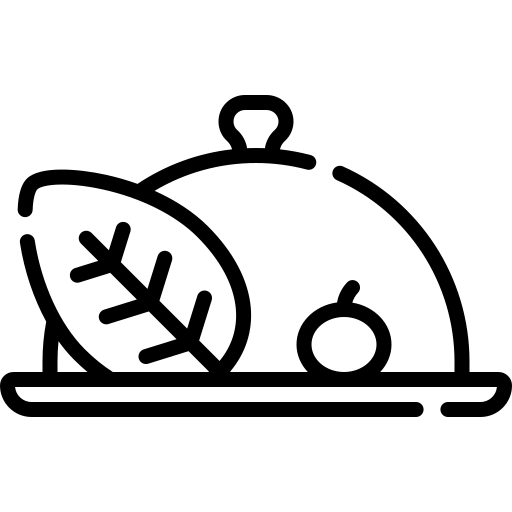 Традиционная рецептура и натуральное сырье
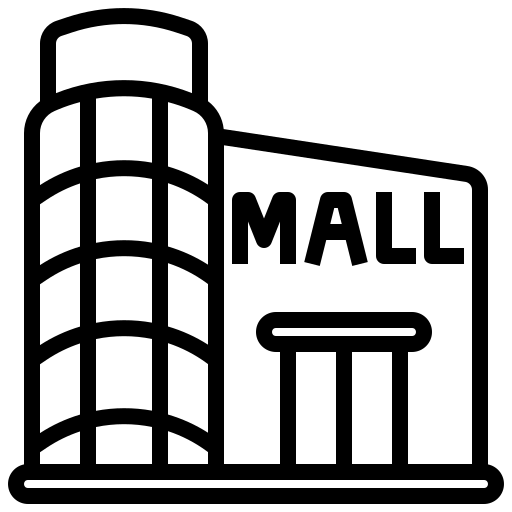 Автомат разрабатывается для установки в общественных местах с «высокой проходимостью».
Почему покупатель выберет нас?
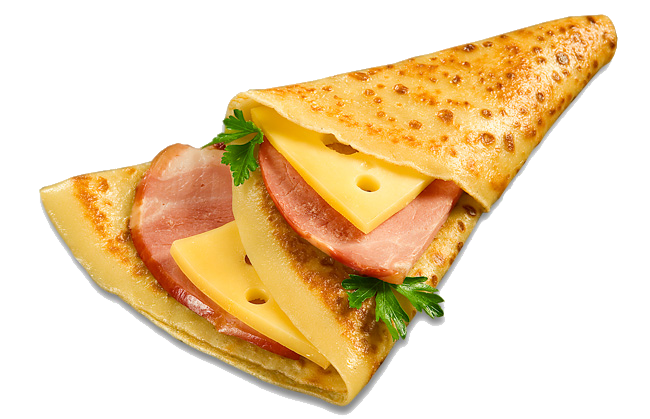 Покупателям не нужно долго ждать своего заказа.
Ассортимент кулинарных изделий является понятной альтернативой иностранному фаст-фуду.
Кулинарное изделие не хранилось на полке автомата, а было приготовлено специально для потребителя после совершения заказа.
Глубина и тенденции рынка
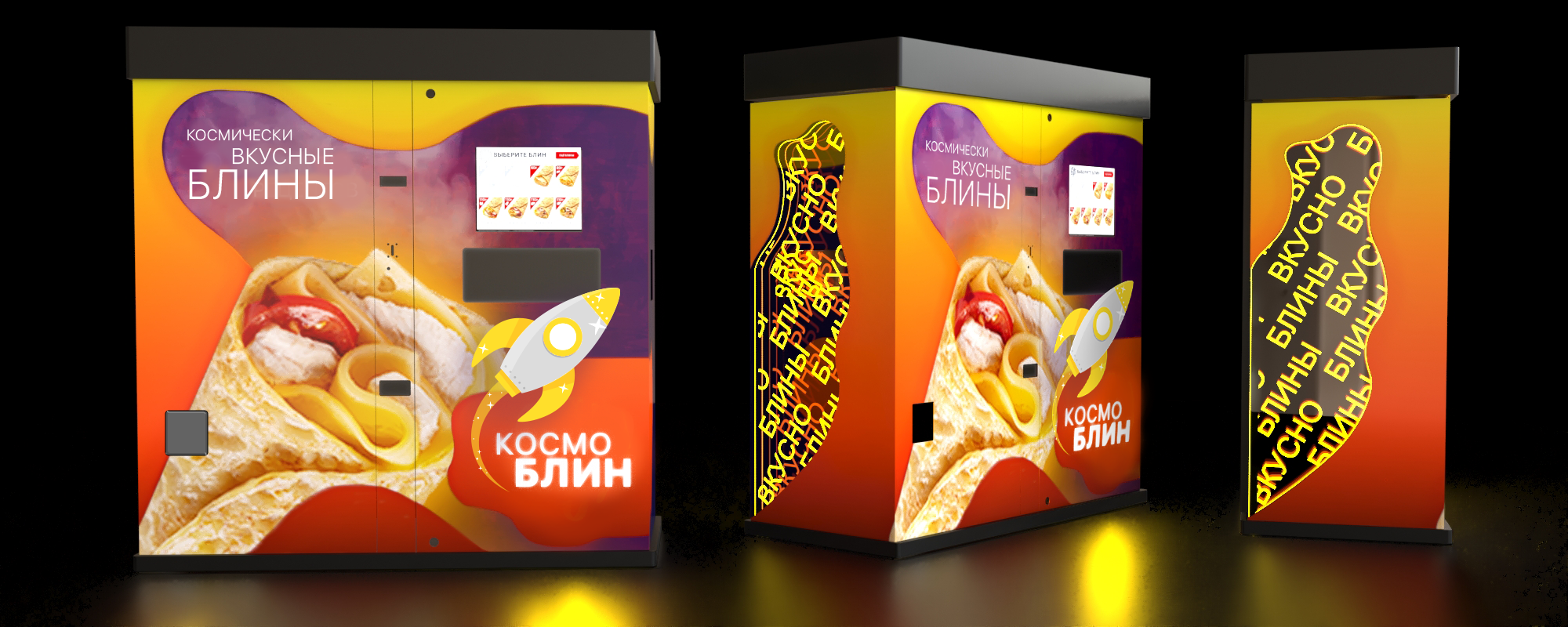 Рост количества вендинговых автоматов в России в период с 2010 по 2020 год
с 22 до 217 тыс.
Рост количества точек предприятий общественного питания в нише «фаст-фуд» в период с 2019 по 2021 год
20%
Эти данные показывают достаточно оптимистический прогноз выбора ниши для построения устойчивого бизнеса
Бизнес-модель
Ценностное предложение:
Возможность для сотрудников бизнес-центров, посетителей торговых центров, студентов во время нахождения в университете, пациентов больниц, туристов во время городских экскурсий, пассажиров аэропортов, железнодорожных, автомобильных и речных вокзалов быстро удалить чувство голода, свежеприготовленным, вкусным, полезным кулинарным изделием.
Потребительские сегменты:
Посетители торговых центров.
Студенты во время нахождения в университете.
Пациенты больниц.
Туристы во время городских экскурсий 
Пассажиры аэропортов, железнодорожных, автомобильных и речных вокзалов.
Каналы сбыта:
Торговые центры, кинотеатры, корпуса университетов, колледжей, поликлиник, аэропорты, железнодорожные, автомобильные, речные вокзалы и другие места массового скопления людей, где они вынуждены находится длительное время.
План развития
План работ:
Выбор технологий реализации меню
Решение вопросов безопасности хранения и производства сырья, полуфабрикатов и кулинарной     продукции в автомате
Выбор технических решений реализации производственных технологий
Разработка операционной системы автомата 
Разработка опытного образца
Сертификация опытного образца
Разработка стратегии выбора точек для установки автоматов
Анализ пробного периода работы
Корректировка бизнес-модели
Затраты на реализацию:
Стоимость разработки первого автомата - 2 млн руб.
Производство первой партии из 5 автоматов – 3,5 млн руб.
Период окупаемости – 2 года
Контакты
Телефон
email
+7 (938) 453-21-79
briush.r.v.kfrea@mail.ru